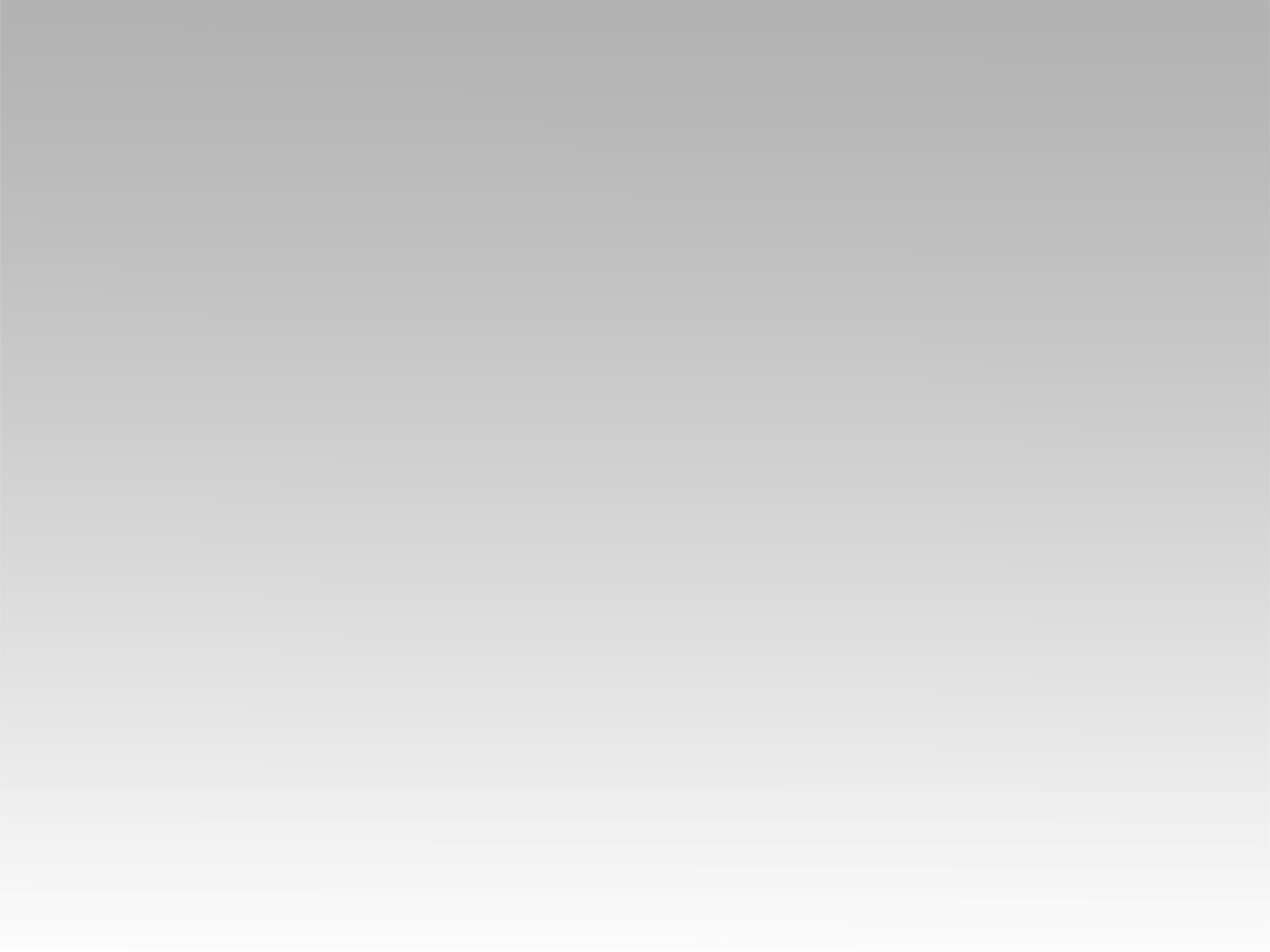 تـرنيــمة
هللويا هللويا أنا أبن وغالي
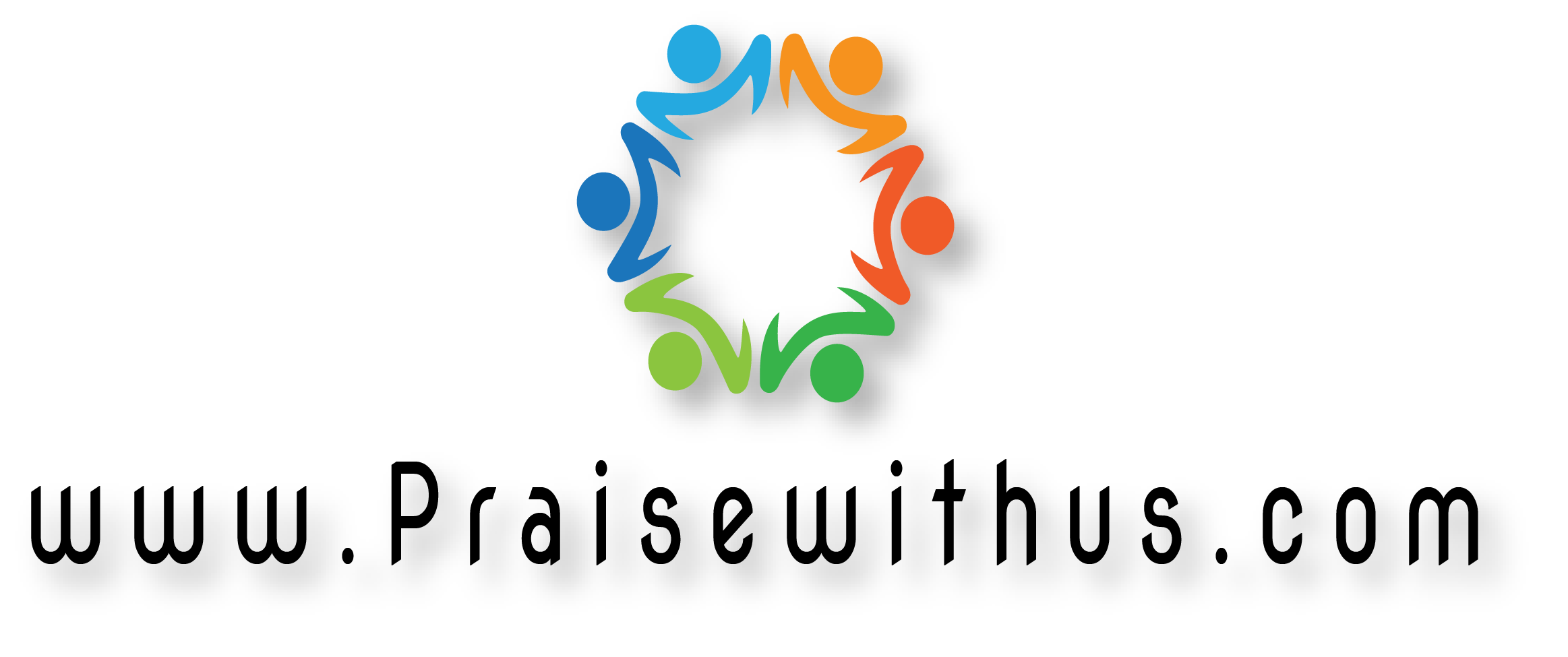 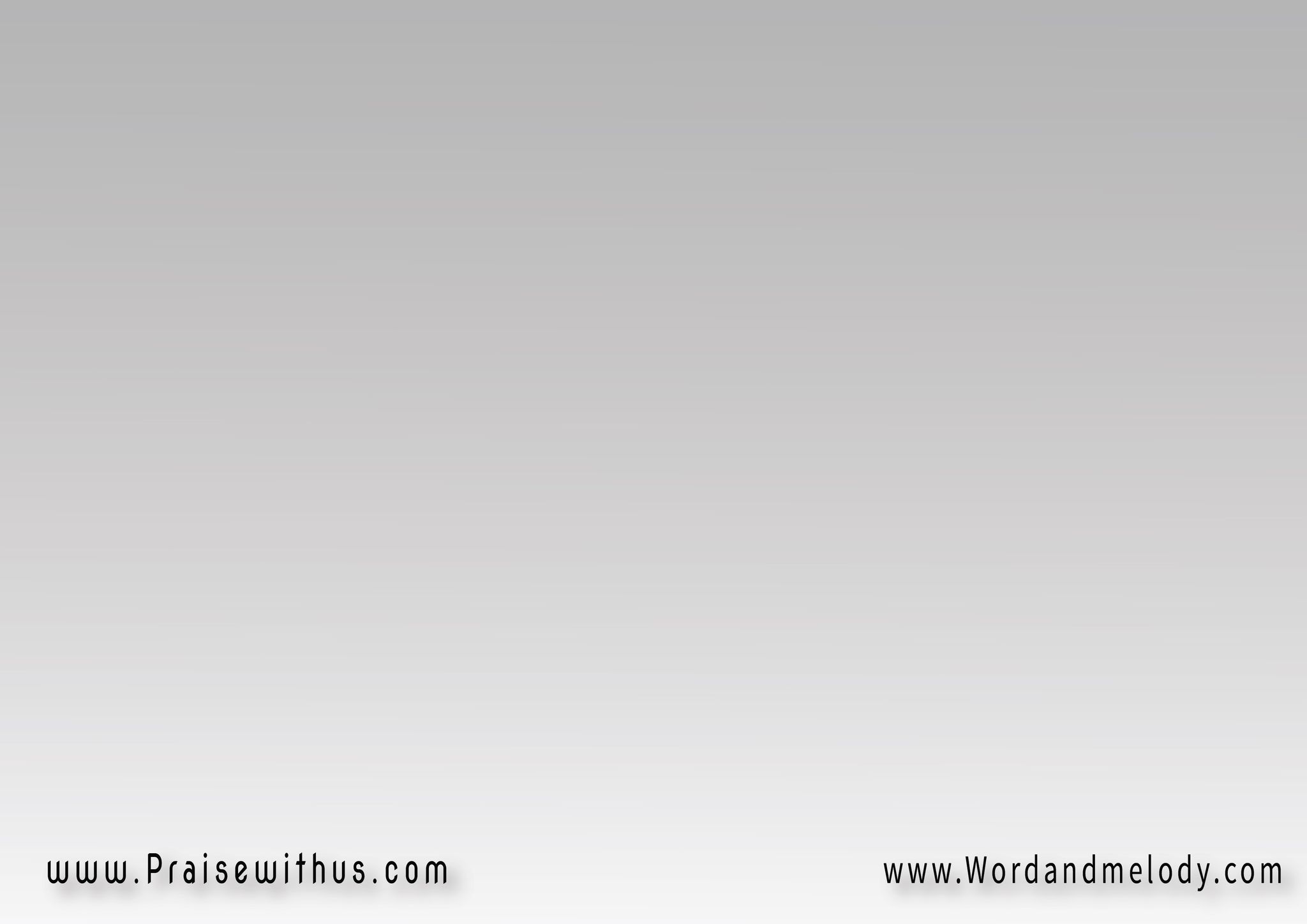 القرار: 
(هللويا هللويا
أنا أبن وغالي على أبويا)2 
يسوع فداني وحررني
أنكسر النير هللويا هللويا
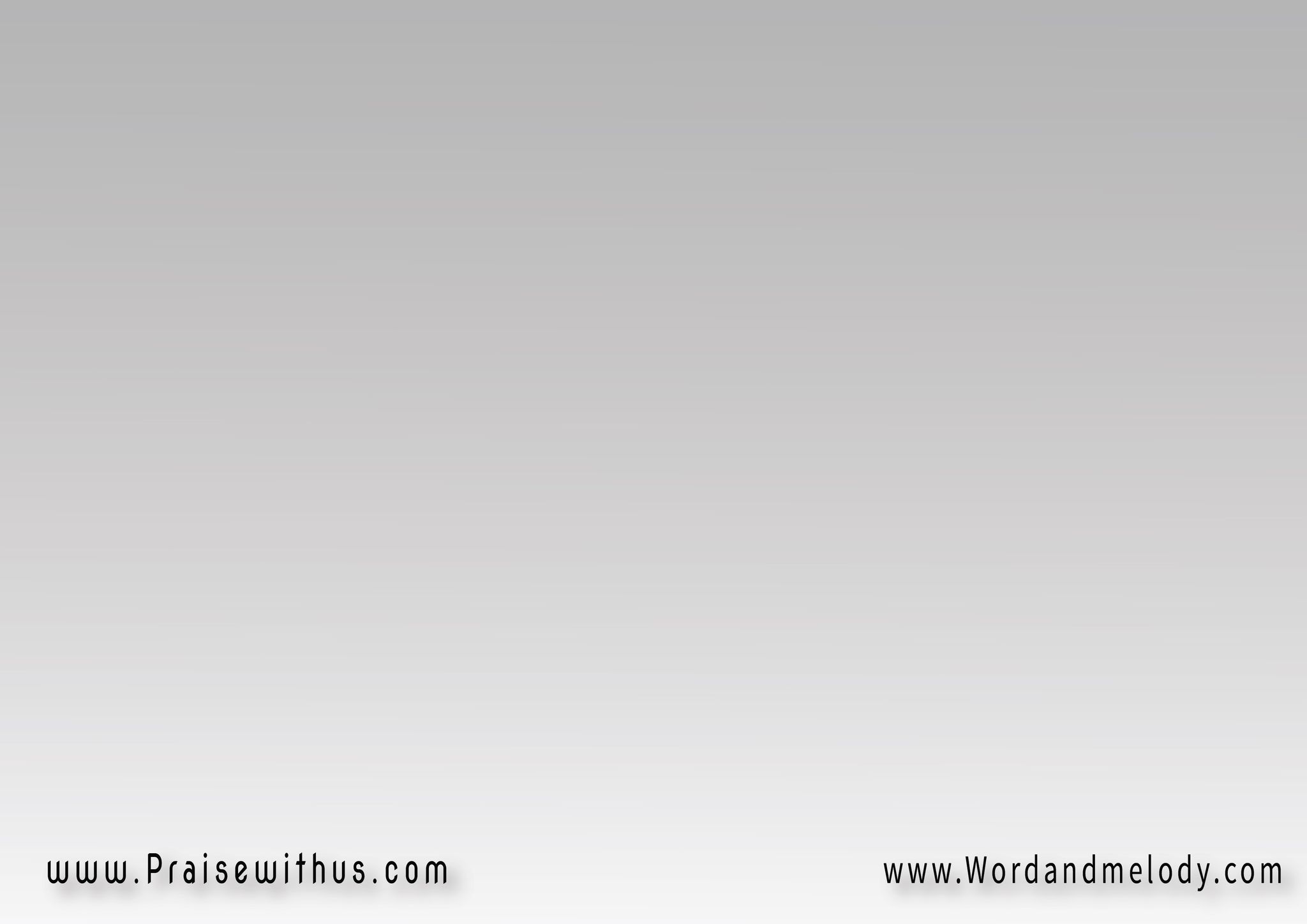 1-(شفت العز معاه والأفراح 
والحزن تركني وقلبي ارتاح)2  ووفي ديوني وحملي انزاح 
هللويا هللويا
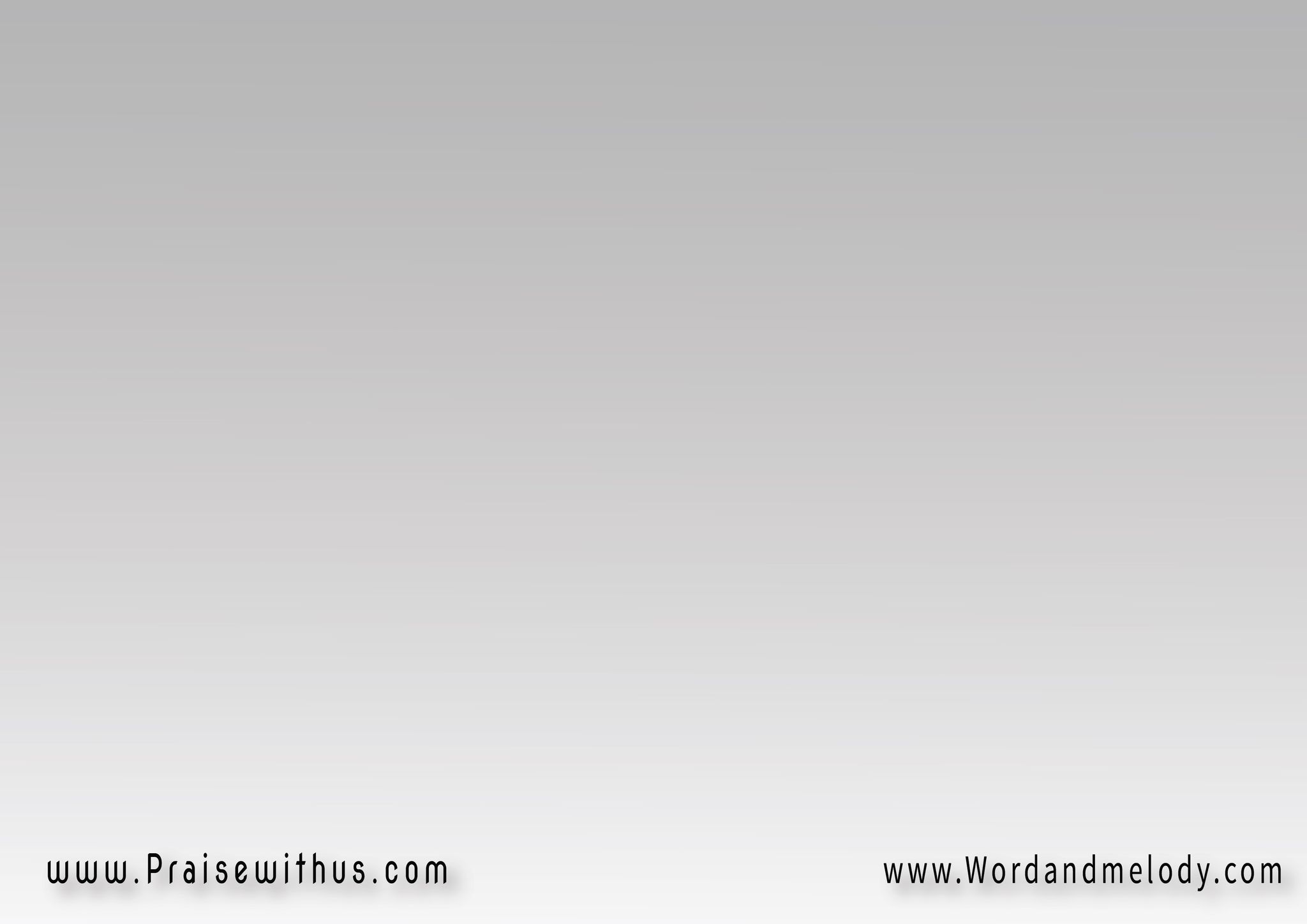 القرار: 
(هللويا هللويا
أنا أبن وغالي على أبويا)2 
يسوع فداني وحررني
أنكسر النير هللويا هللويا
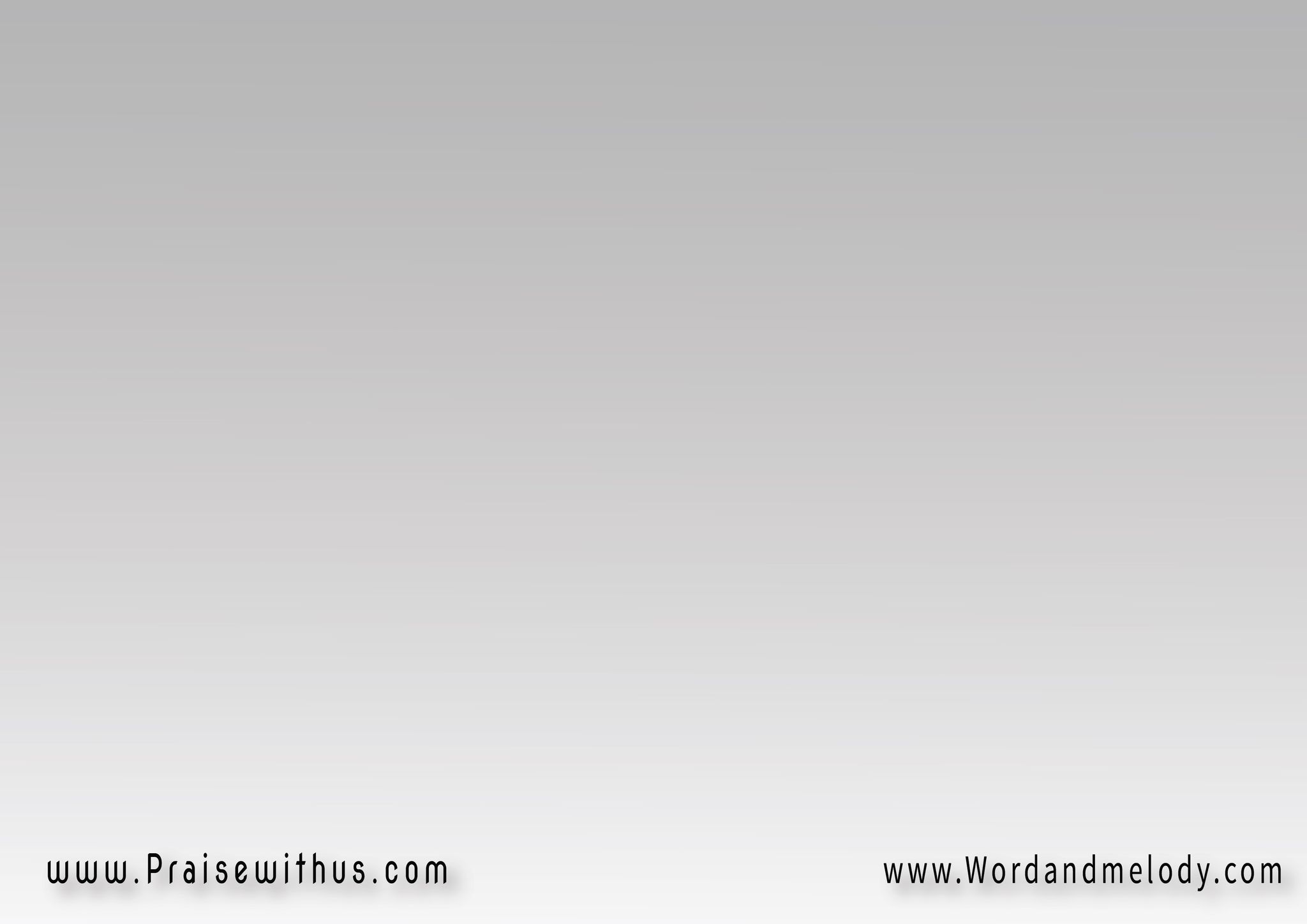 2-(ستر ماضيا بدمه محاه 
من بعد الموت أداني حياة)2  اصبحت الوارث أنا لسماه 
هللويا هللويا
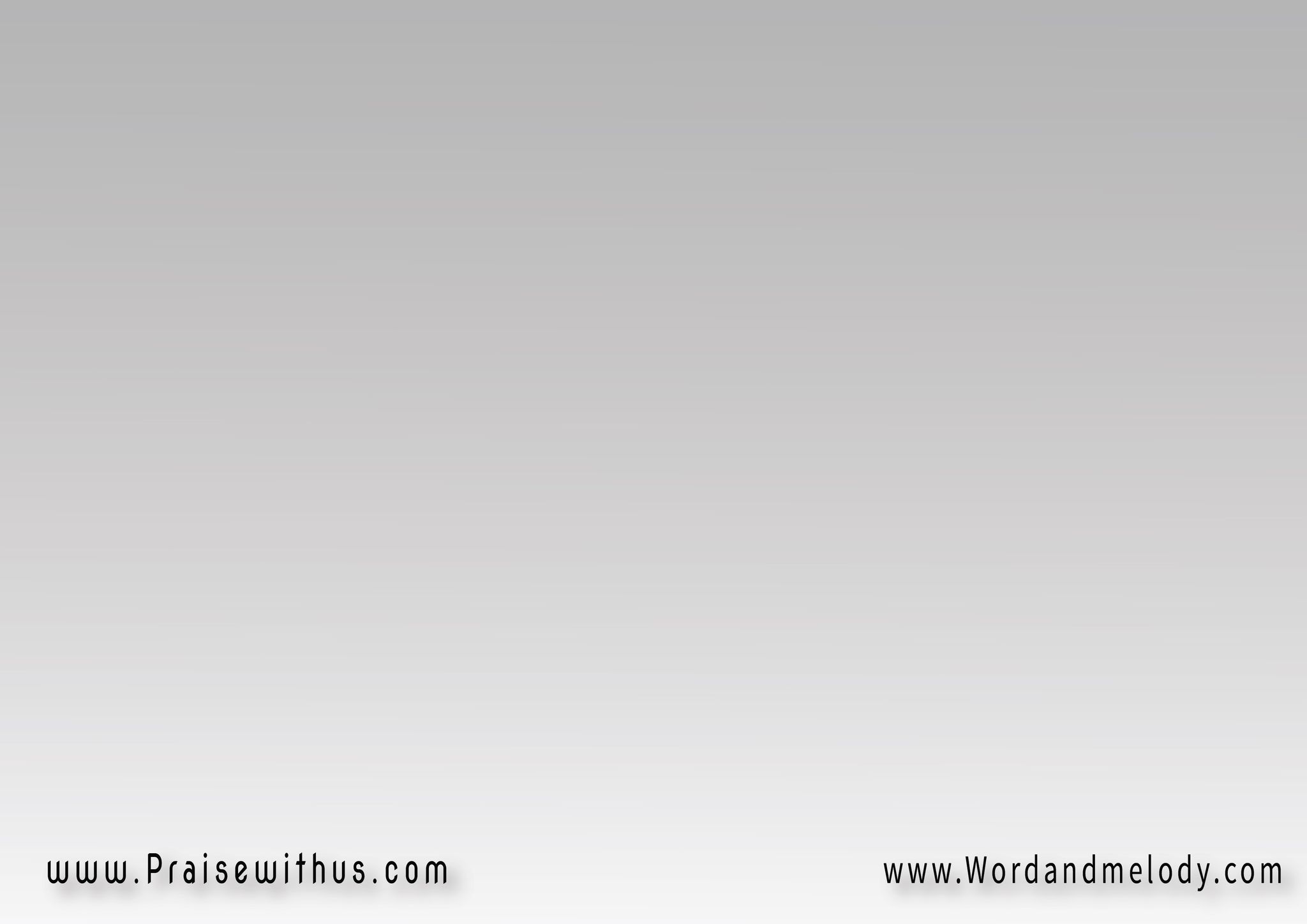 القرار: 
(هللويا هللويا
أنا أبن وغالي على أبويا)2 
يسوع فداني وحررني
أنكسر النير هللويا هللويا
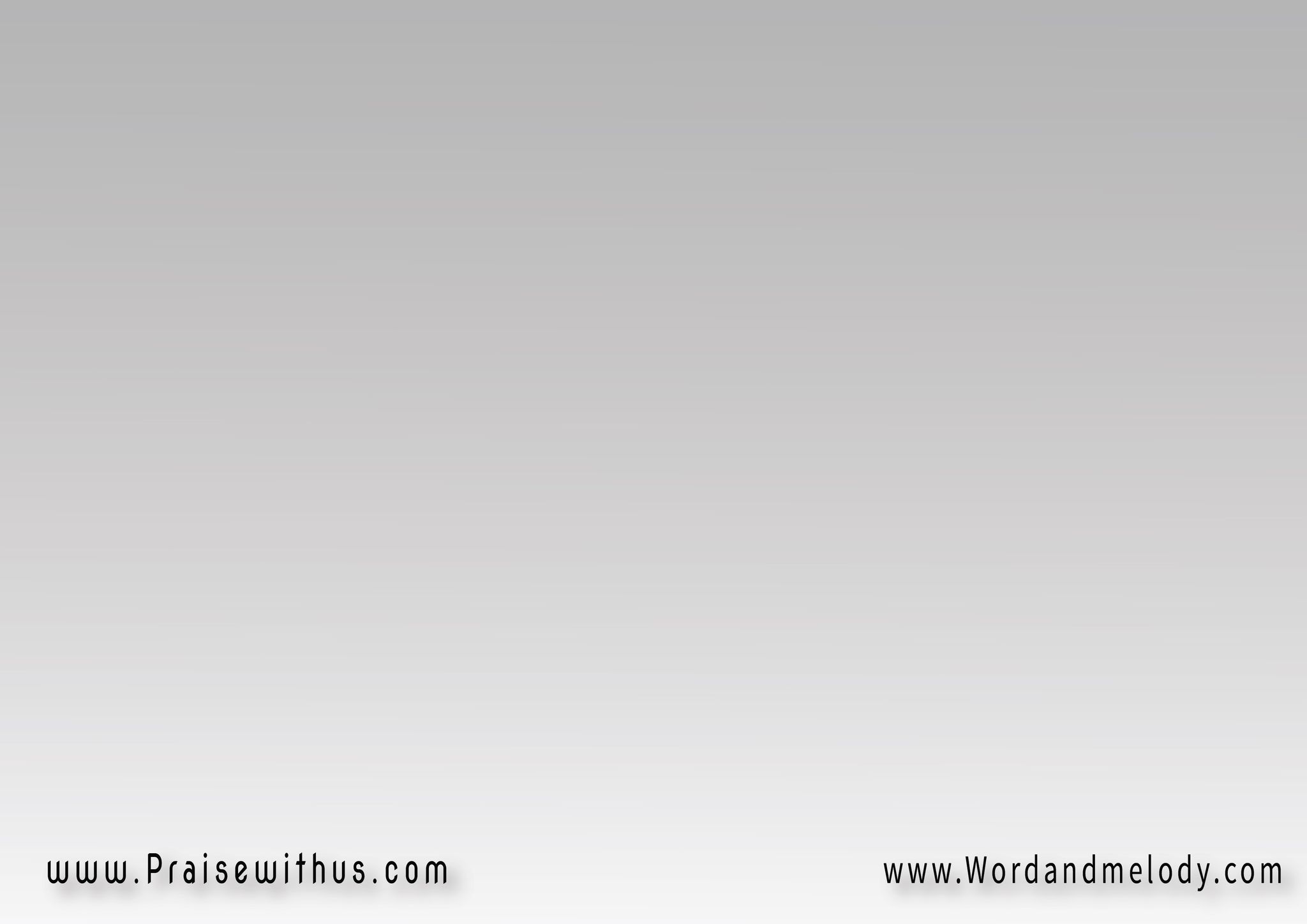 3-توب بره كساني وغطاني 
شال عني مراري وأحزاني)2 بالنعمة رفعني وعلاني 
هللويا هللويا
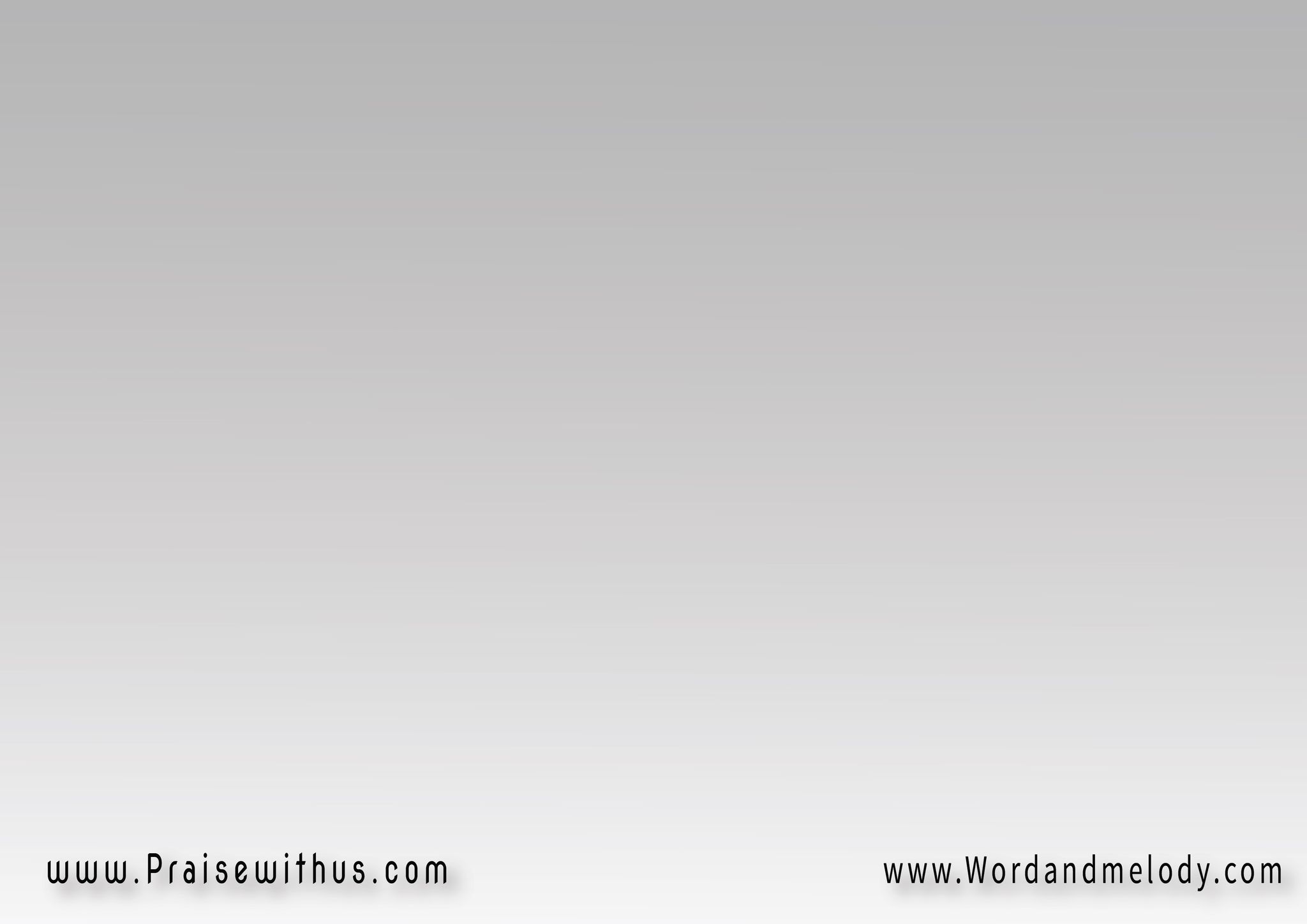 القرار: 
(هللويا هللويا
أنا أبن وغالي على أبويا)2 
يسوع فداني وحررني
أنكسر النير هللويا هللويا
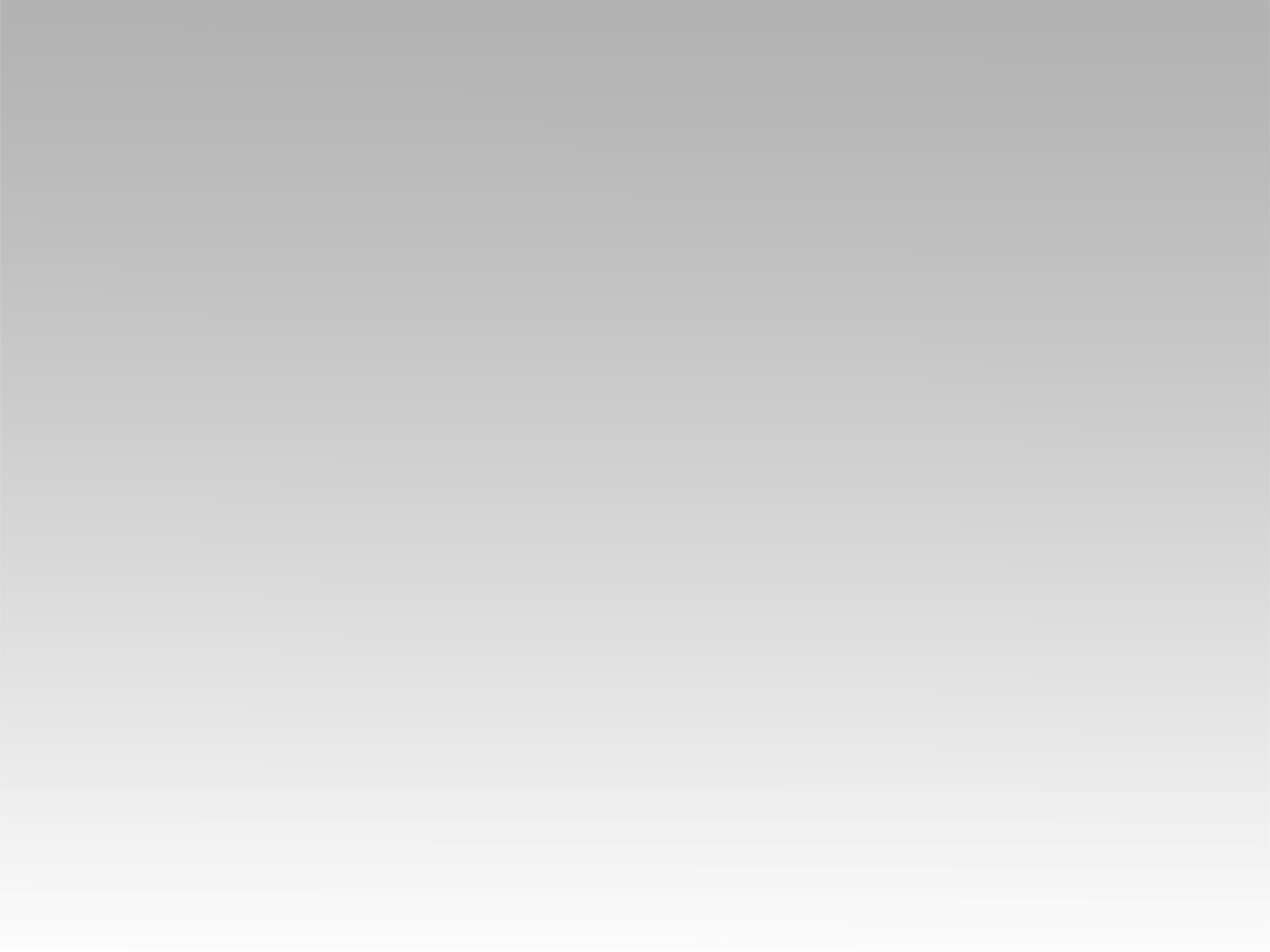 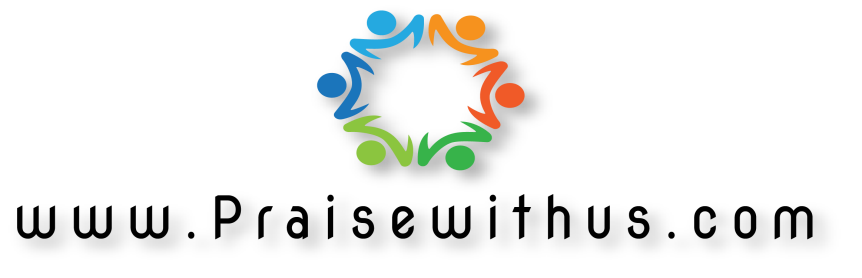